University of Michigan
EECS 498
Action and Perception
Duration: 30 min
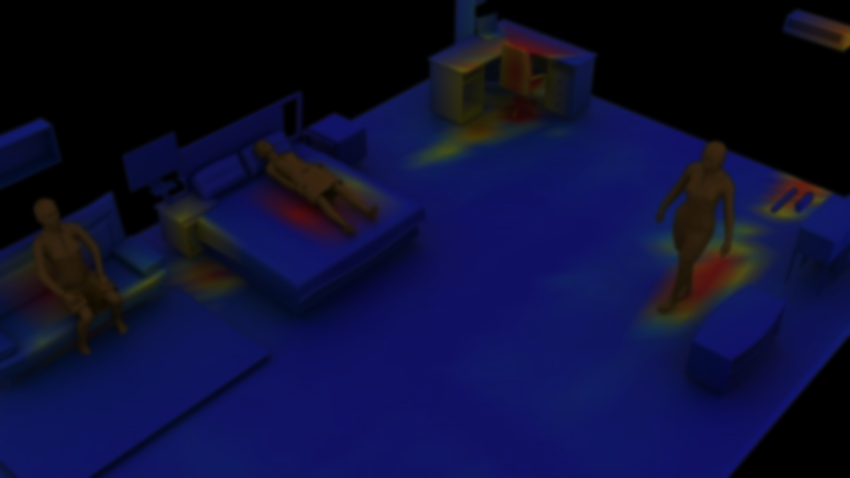 Putting Humans in a Scene: Learning
Affordance in 3D Indoor Environments
Xueting Li, Sifei Liu, Kihwan Kim, Xiaolong Wang, Ming-Hsuan Yang, and Jan Kautz
PRESENTED BY:
HARIKRISHNAN SEETHARAMAN MS Robotics, UMich
JEMUEL STANLEY PREMKUMARMS Robotics, UMich
OVERVIEW OF THE PRESENTATION
Interpretation of Affordances
Reasonable human pose
Fully automatic 3D pose synthesizer
3D Affordance Generative Model
Discussion
HOW TO INTERPRET AFFORDANCE?
Definition:  Opportunities of interaction in the environment
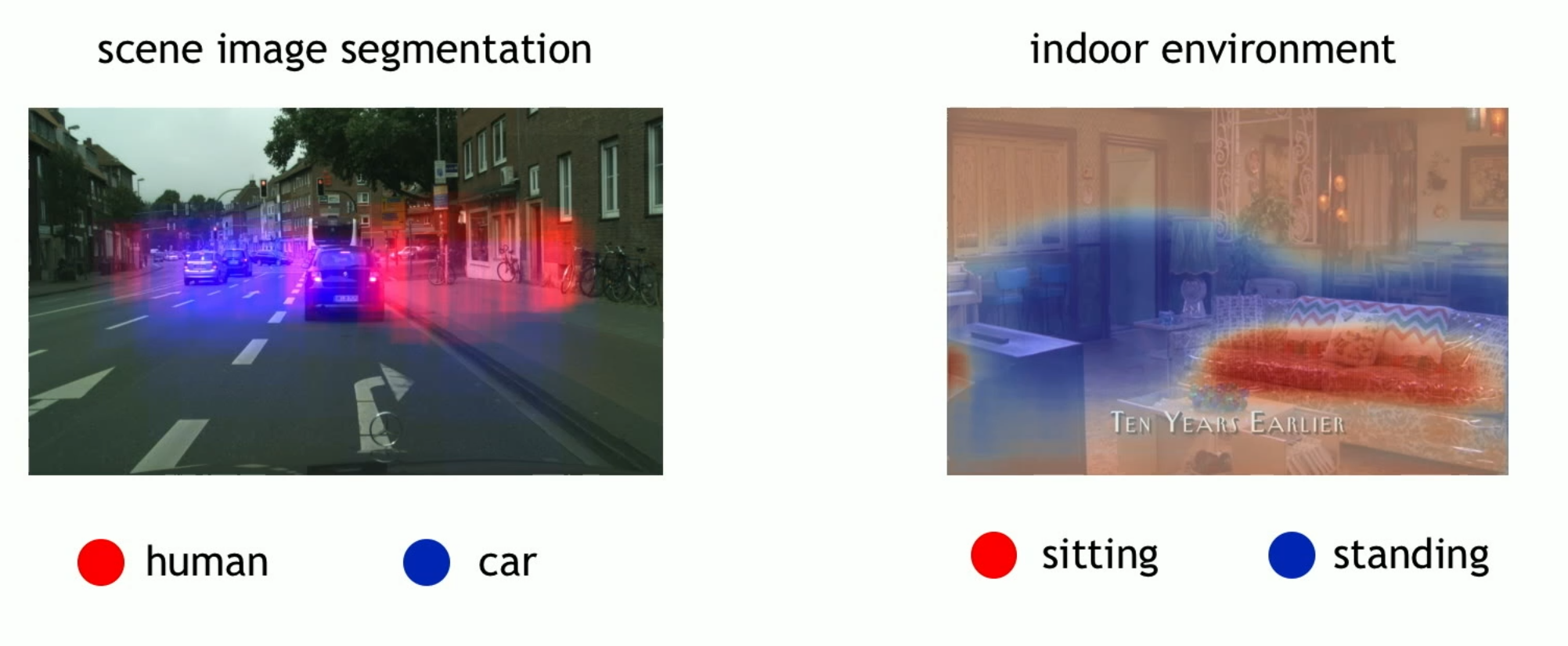 What we care?
Functionalities
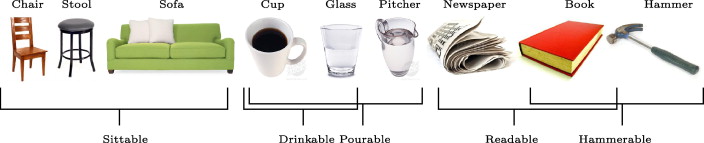 Example affordance an indoor environment offers
[Speaker Notes: What actions can the object be used for?
How to interact with objects properlyFocussed on the functionality of the medium, rather than the quality / category of medium]
AFFORDANCE IN INDOOR ENVIRONMENT
OUTPUT
INPUT
OBJECTIVE:  Generate reasonable human poses in 3D scenes given a single image
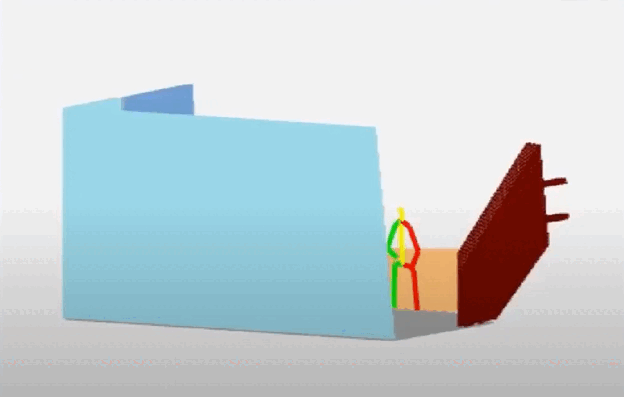 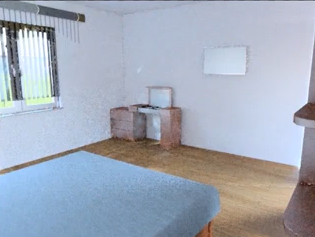 [Speaker Notes: Generate reasonable human poses in 3D scenes from a 2D scene image. This scene image: Single RGB or RGB-D]
WHAT IS A REASONABLE HUMAN POSE?
SEMANTICALLY PLAUSIBLE:  Common actions in indoor environment
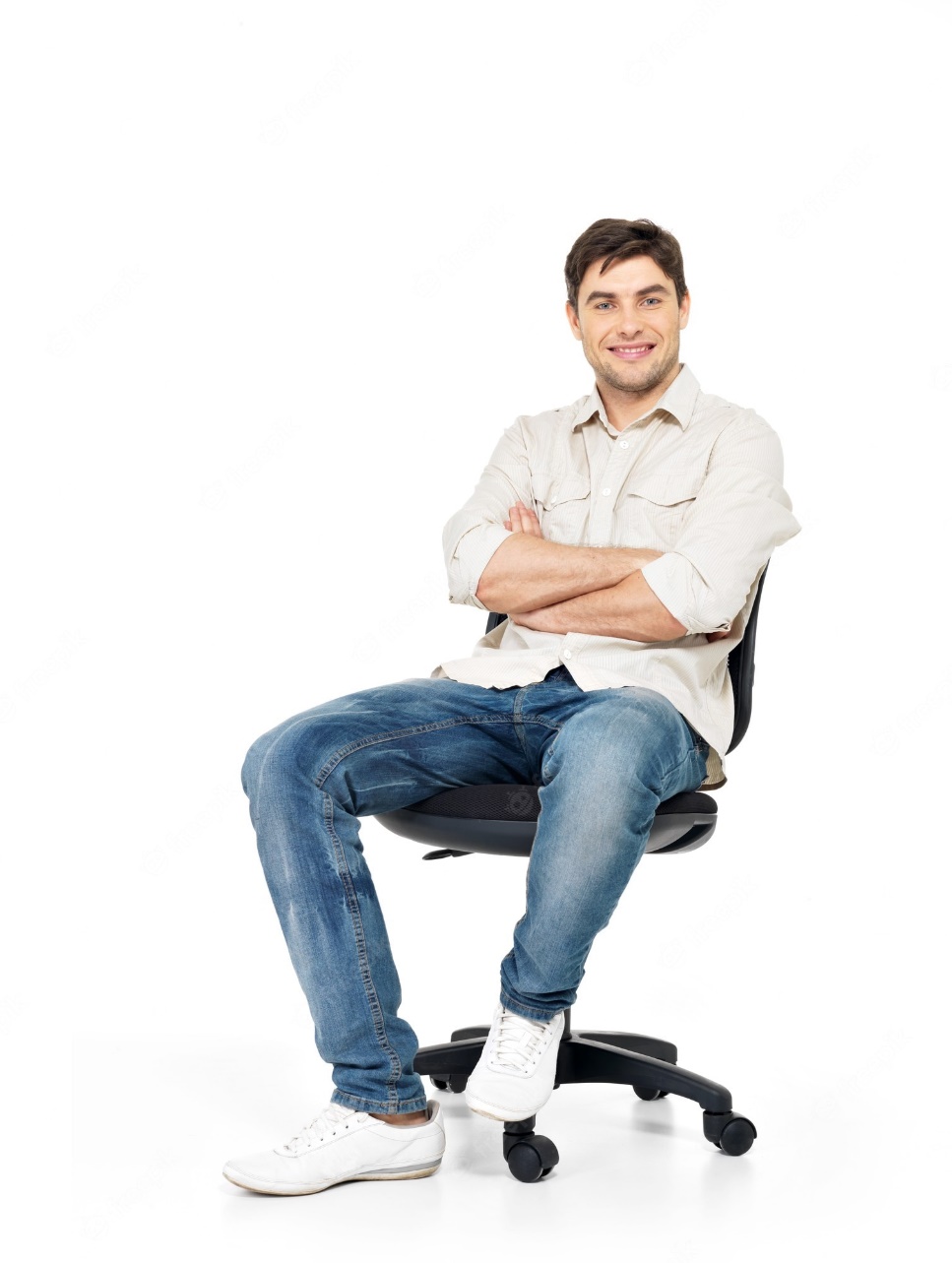 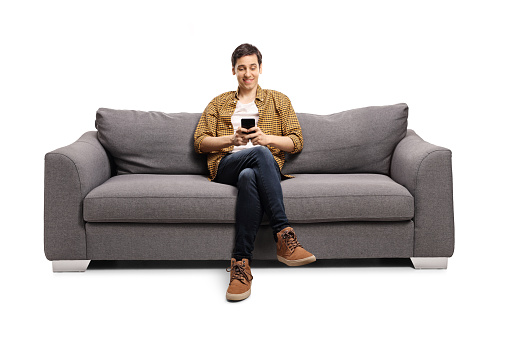 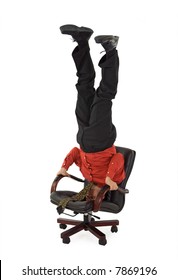 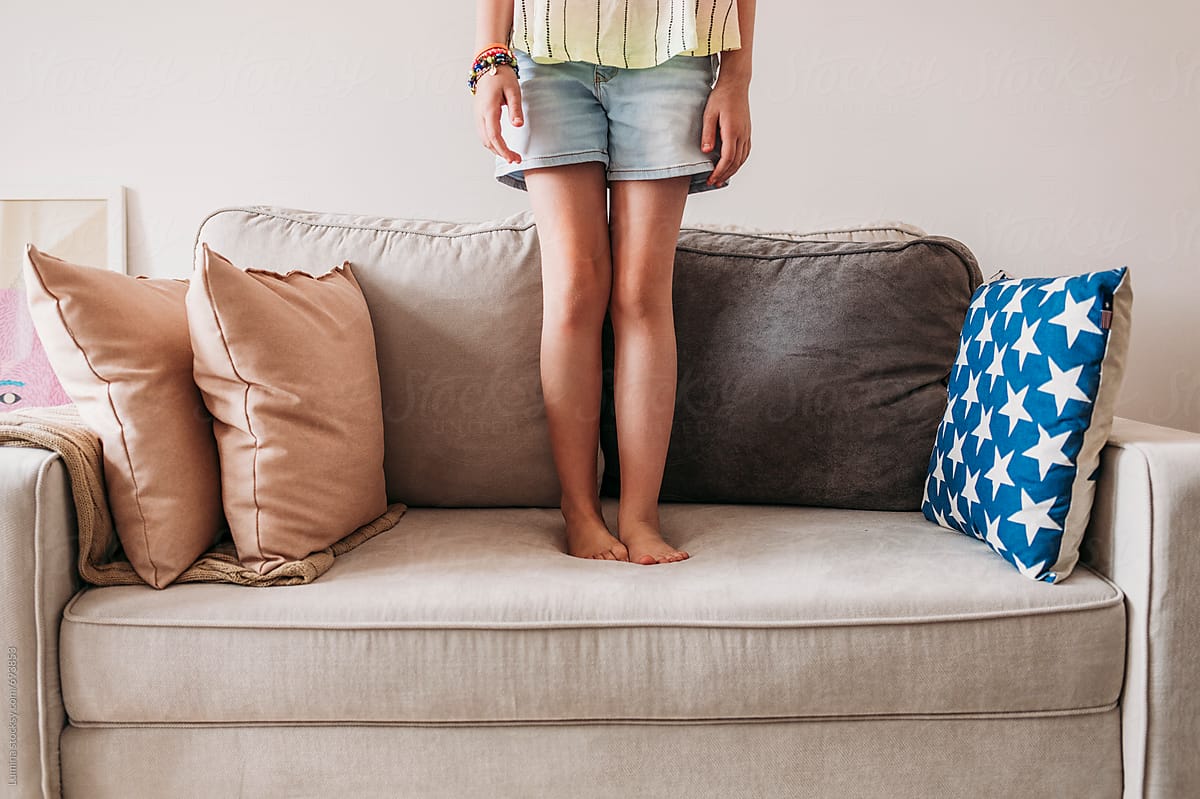 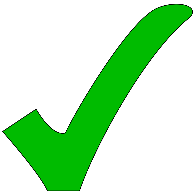 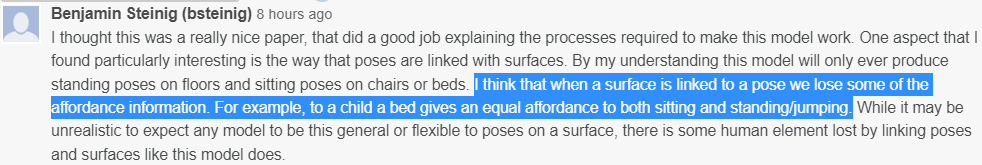 [Speaker Notes: What does a pose mean to be reasonable in indoor scenes?
Semantically plausible: Common actions in indoor environment]
WHAT IS A REASONABLE HUMAN POSE?
PHYSICALLY STABLE:  Human pose supported by surroundings
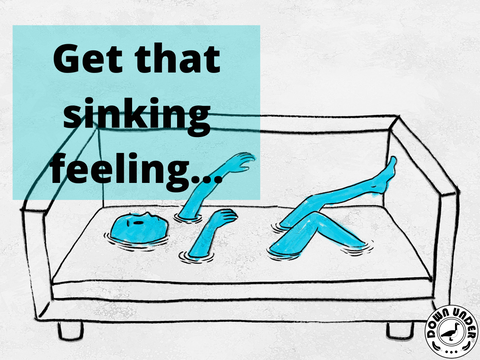 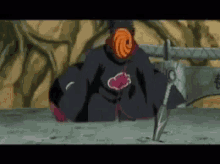 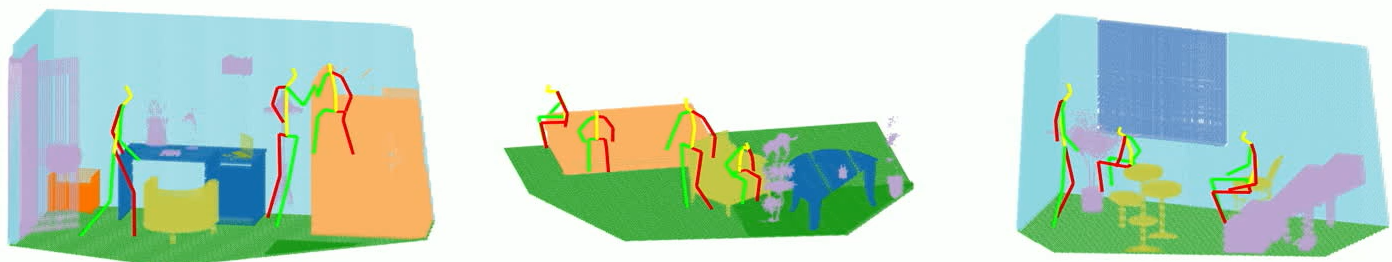 [Speaker Notes: Well supported by surrounding objectsStanding human supported by : Floor
Sitting human supported by : chair/bed

Shouldn’t be mistook with rigidity]
LEARNING 3D AFFORDANCE
STAGE-I: Build a fully automatic 3D pose synthesizer






STAGE-II: Using the dataset, train a data-driven and end-to-end 3D pose prediction model
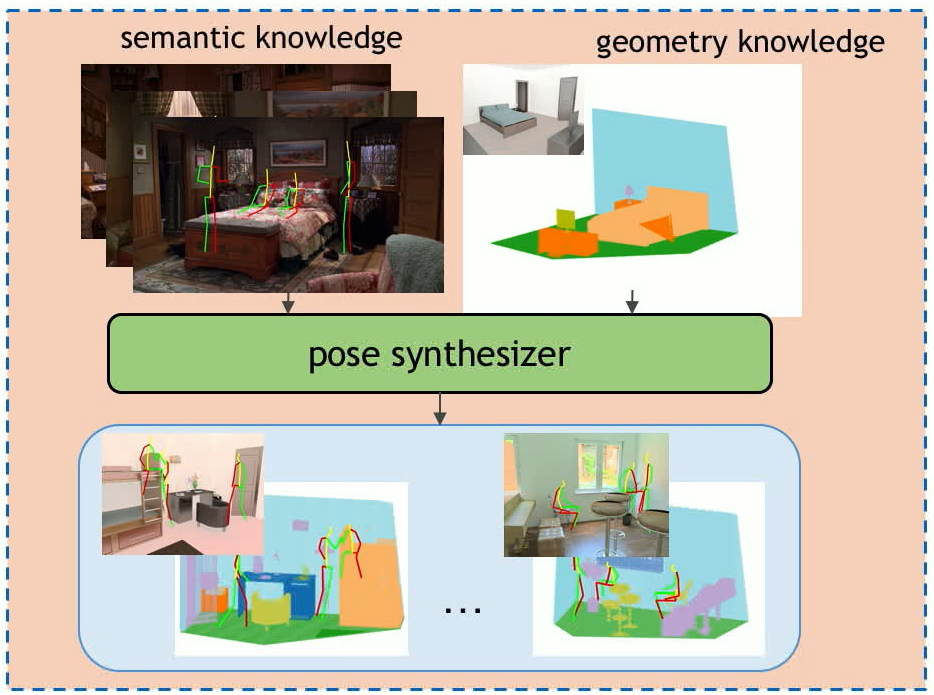 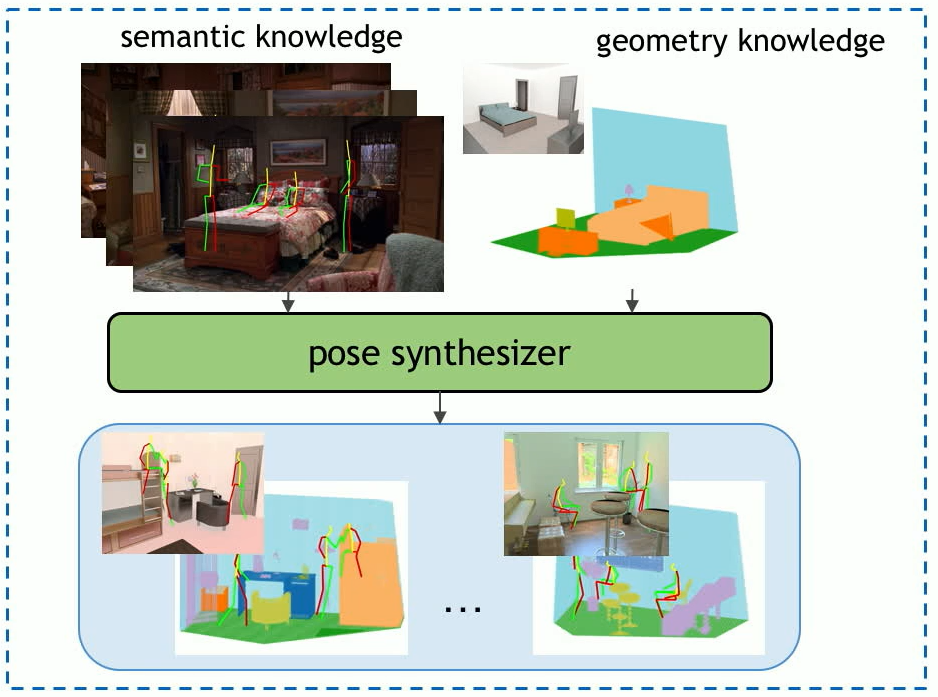 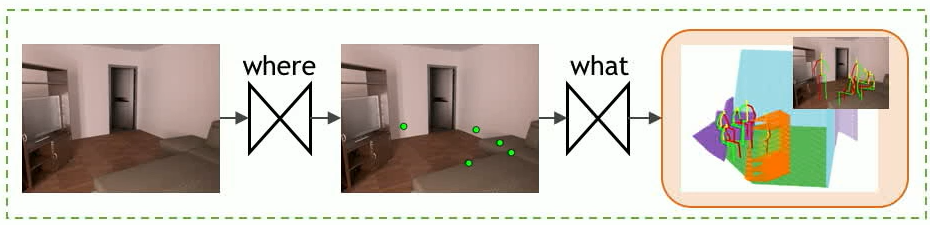 [Speaker Notes: Two stages]
STAGE - I
Available datasets
Semantic knowledge
Geometric knowledge
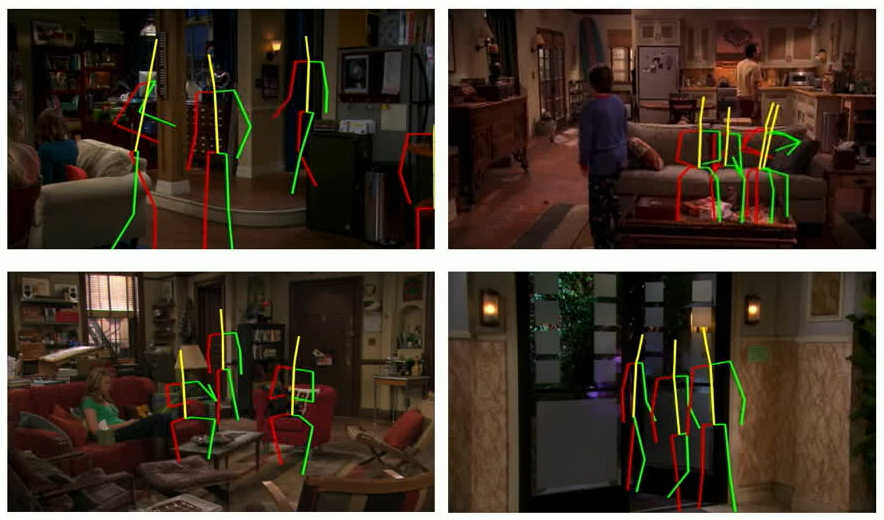 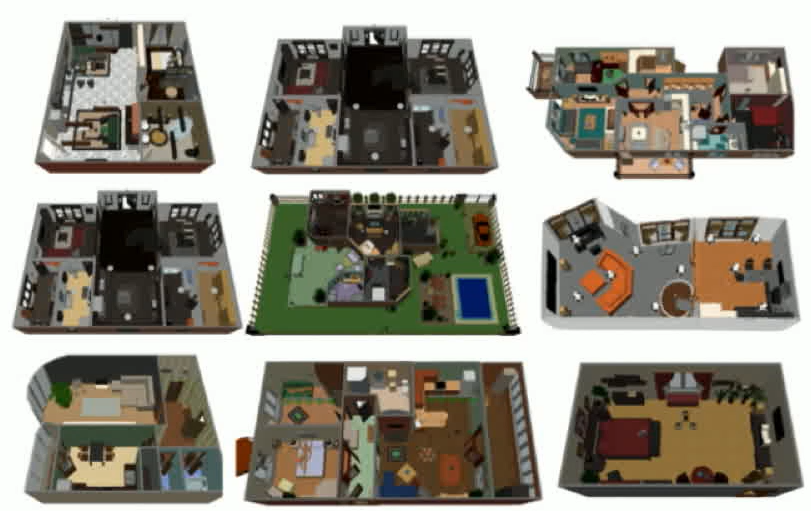 The Sitcom dataset [1]
The SUNCG dataset [2]
SOMEHOW COMBINE?
[1] Wang X, Girdhar R, Gupta A. Binge Watching: Scaling affordance learning from sitcoms CVPR, 2017
[2] Song S, Yu F, Zeng A, et. al,. Semantic scene completion from as single depth. CVPR 2017
[Speaker Notes: Sitcom: 2D human poses in 2D images (No 3D annotations)
SUNCG: All 3D information (no human poses)

Combine to synthesize 3D poses for ground truths]
STAGE – I: FULLY AUTOMATIC 3D POSE SYNTHESIZER
Fusing semantic & geometric knowledge
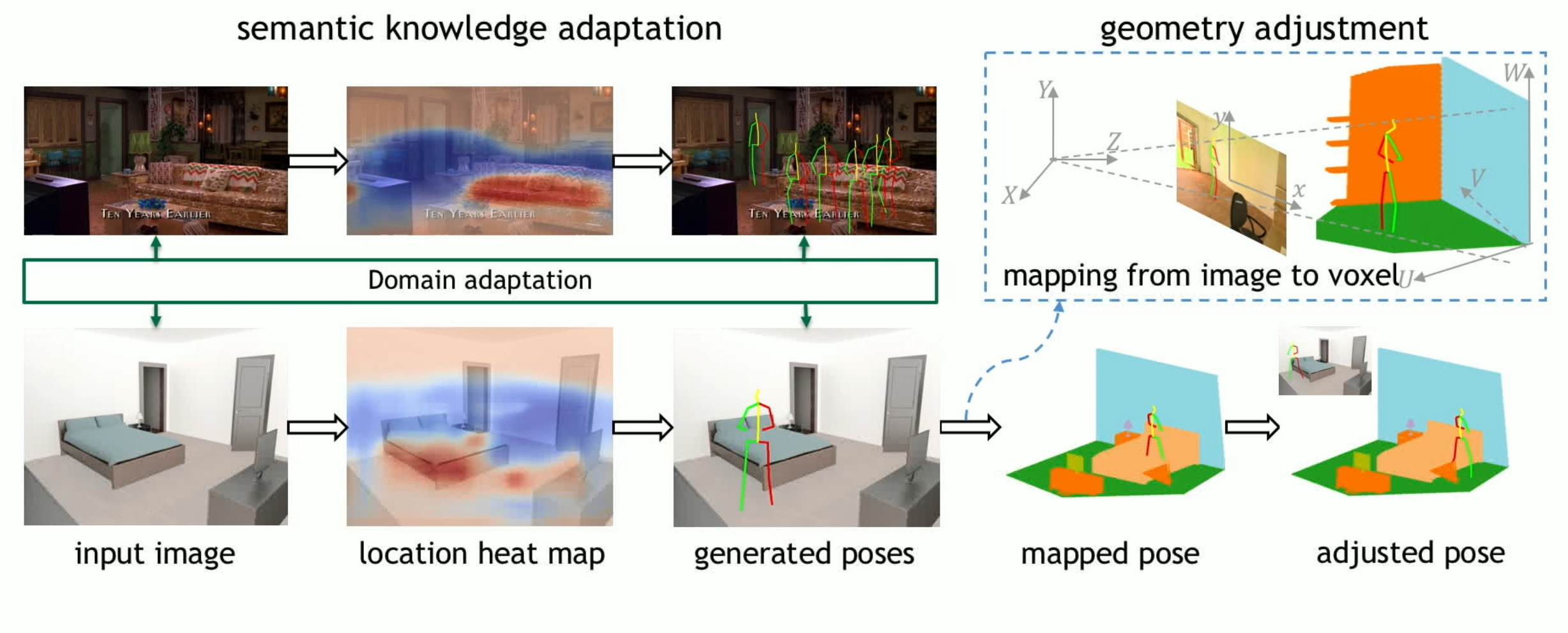 2
1
[Speaker Notes: Problem: : Large domain-gap between the datasets. Domain-adaptation is performed using feature statistic mapping (used in style transfer)]
STAGE – I: FULLY AUTOMATIC 3D POSE SYNTHESIZER
Generating location heat map
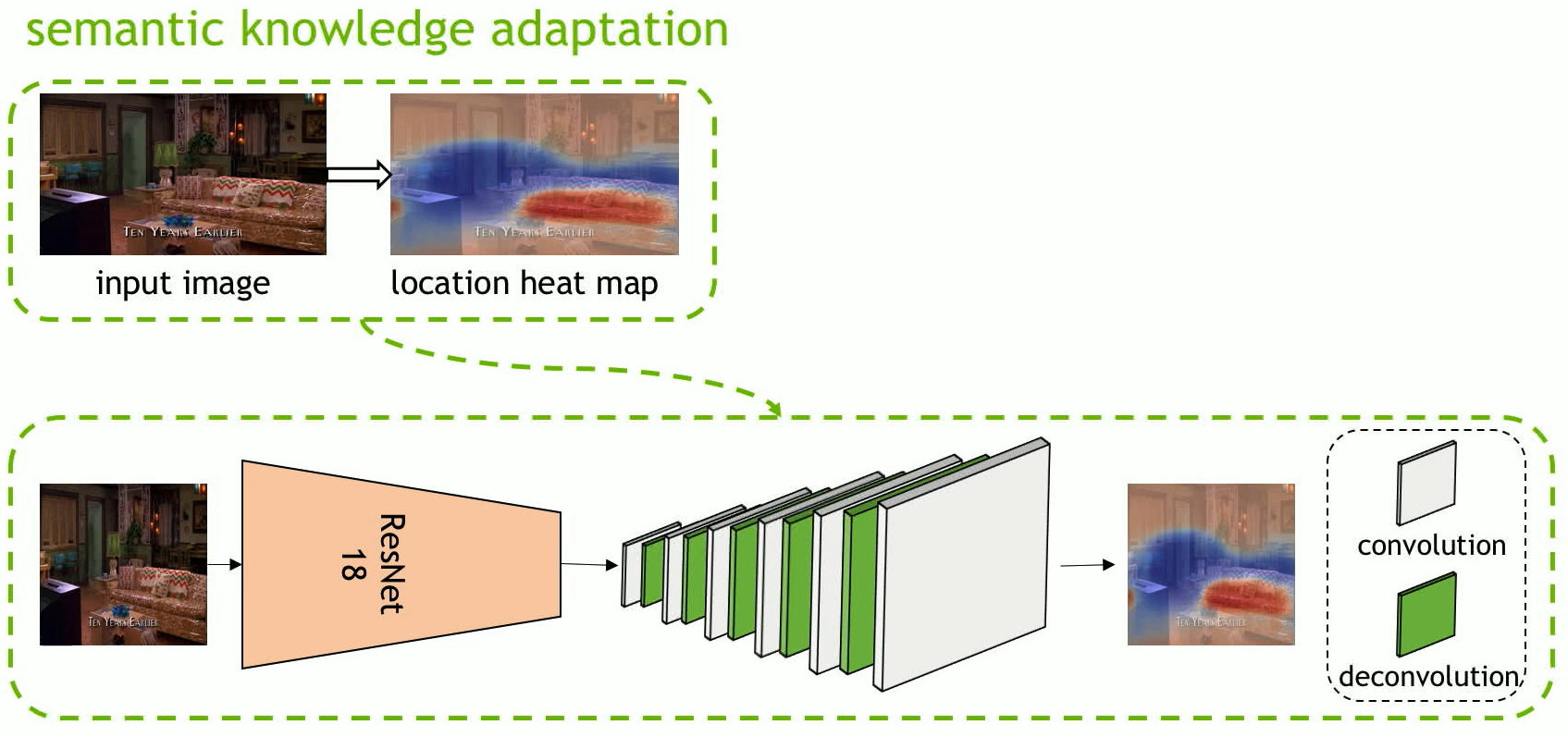 Train a ResNet18 model : Heatmap
Sample positions for humans
Generate poses
[Speaker Notes: How to generate 2D poses?
1) Map 2D pose annotations in the sitcom dataset to 3D poses in Human 3.6M dataset2) Train the pose generative model [2] to generate 3D poses (which we’ll discuss in Stage-II)To satisfy the constraints: a 2D human pose generative model is learnt that encodes the natural human pose distributions from existing 2D examples. Then using the camera parameters, these generated poses are mapped into 3D world.]
STAGE – I: FULLY AUTOMATIC 3D POSE SYNTHESIZER
Generating poses in 2D images:
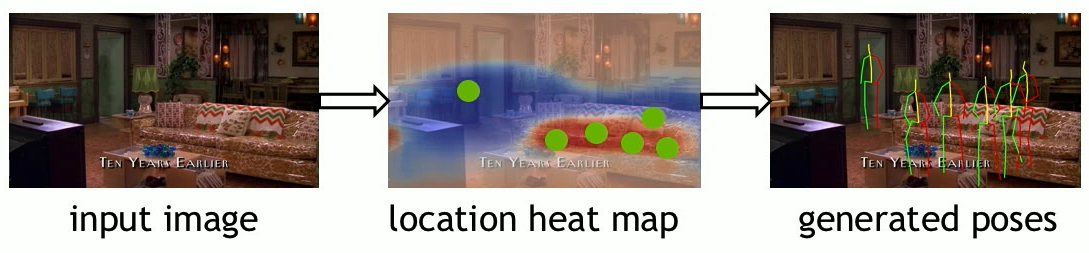 Wang X, Girdhar R, Gupta A. Binge Watching: Scaling affordance learning from sitcoms CVPR, 2017
[Speaker Notes: How to generate 2D poses?
1) Map 2D pose annotations in the sitcom dataset to 3D poses in Human 3.6M dataset2) Train the pose generative model [2] to generate 3D poses (which we’ll discuss in Stage-II)To satisfy the constraints: a 2D human pose generative model is learnt that encodes the natural human pose distributions from existing 2D examples. Then using the camera parameters, these generated poses are mapped into 3D world.]
STAGE – I: FULLY AUTOMATIC 3D POSE SYNTHESIZER
Mapping from 2D image to 3D voxel
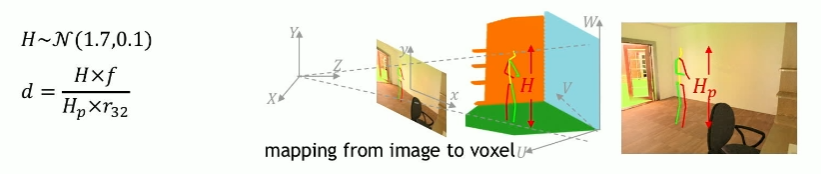 ALTERNATIVE APPROACH?
[Speaker Notes: Take the resulting pose depth as the depth of the pelvis joint and calculate the depth of other joints by their offsets w.r.t to the pelvis joint. NAÏVE approach……think alternative ways]
STAGE – I: FULLY AUTOMATIC 3D POSE SYNTHESIZER
3D pose adjustments
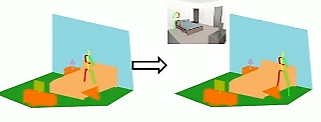 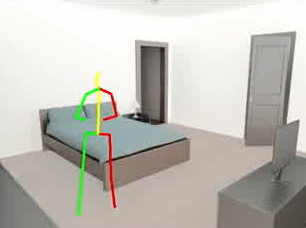 [Speaker Notes: Since the pose prediction model is trained with only 2D information, a plausible generated pose may not be physically feasible. Hence, this calls for adjusting to locations to avoid collisions]
STAGE – I: FULLY AUTOMATIC 3D POSE SYNTHESIZER
Constraints [3]:
Free space constraint: No human body part can intersect with any object in the scene
3D correlation between pose and a voxel representation of the scene
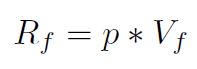 Correlation score
Note: Necessary contacts between humans and objects (for sitting or standing) should be considered – Mask specific body parts
[3] A. Gupta et al. From 3D scene geometry to human workspace
[Speaker Notes: Free space: 0Pose voxels and occupied spaces: 1The free space constraint is satisfied in the locations where the correlation score below a threshold TfNecessary contacts between human and objects (e.g., a human touches
the chair when sitting, or the floor when standing) should be
considered. Thus we mask out these body parts that have to contact with objects, including thigh and pelvis for sitting
poses and feet for standing poses, when performing the 3D
correlation.]
STAGE – I: FULLY AUTOMATIC 3D POSE SYNTHESIZER
Constraints:
Support constraint: Human pose should be supported by a surface

Between the scene voxels and 3D gaussian kernel: Detect all affordable surfaces in the room





Between 3D pose and all affordable surfaces
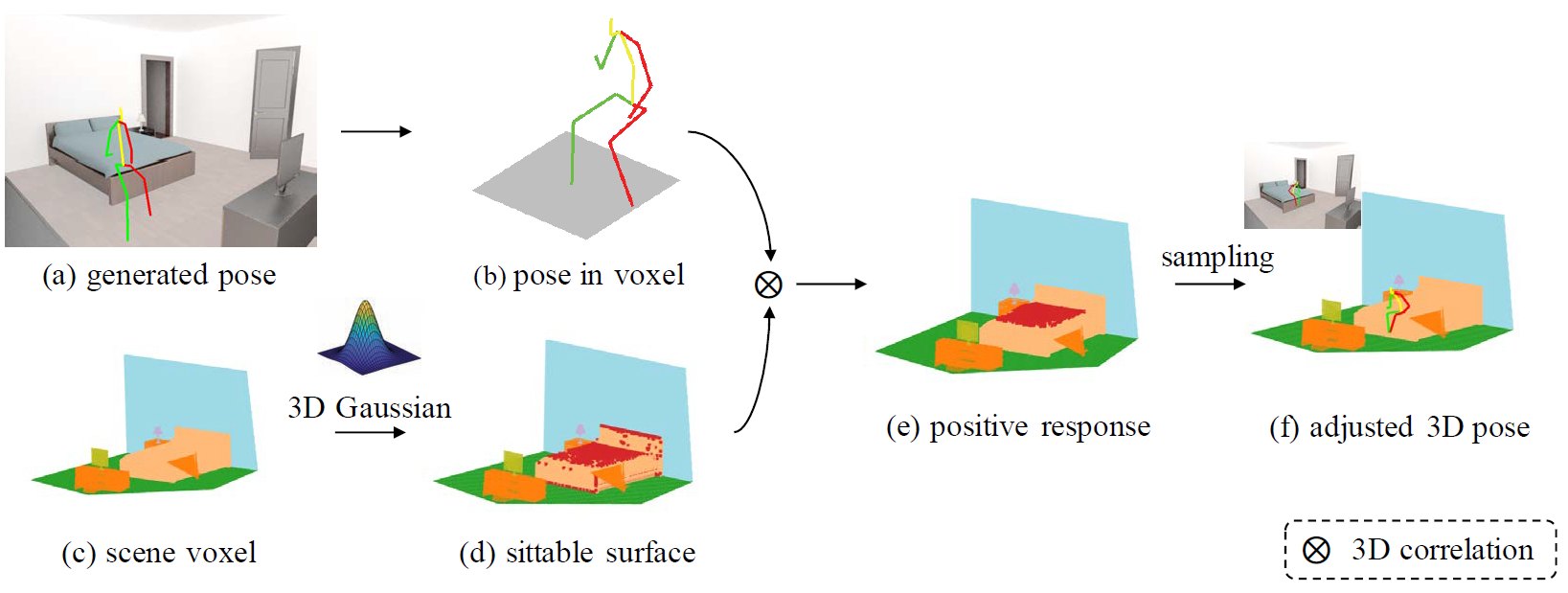 [Speaker Notes: The support constraint states that the
human pose should be supported by a surface of surrounding
objects (e.g., floor, bed). We search locations that satisfy
this constraint by performing two 3D correlations.The first correlation is performed between scene voxels Vs and
a 3D Gaussian kernel to detect voxel cells on the surfaces
of affordable objects.After this first correlation, all voxels except on the boundaries would be either zero or one. Masking them out would leave us only affordable surface boundaries. Boundary voxels without upward surface normal is eliminated.]
STAGE – I: FULLY AUTOMATIC 3D POSE SYNTHESIZER
Constraints:
Support constraint: Human pose should be supported by a surface
Between 3D pose and all affordable surfaces
- Adjust to the “best location”
Location obtained by localizing point with maximum correlation score (Rs)
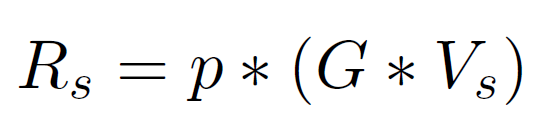 [Speaker Notes: Next, we perform another 3D correlation between poses
and the object surfaces and take the location with the maximum correlation score as the optimal location for putting the pose.

Note that poses are adjusted in a local region to preserve the semantic
information. Poses that do not find a valid location are discarded, i.e., the support constraint is satisfied in the locations where max (Rs) is above a threshold Ts.]
STAGE – I: FULLY AUTOMATIC 3D POSE SYNTHESIZER
Constraints:
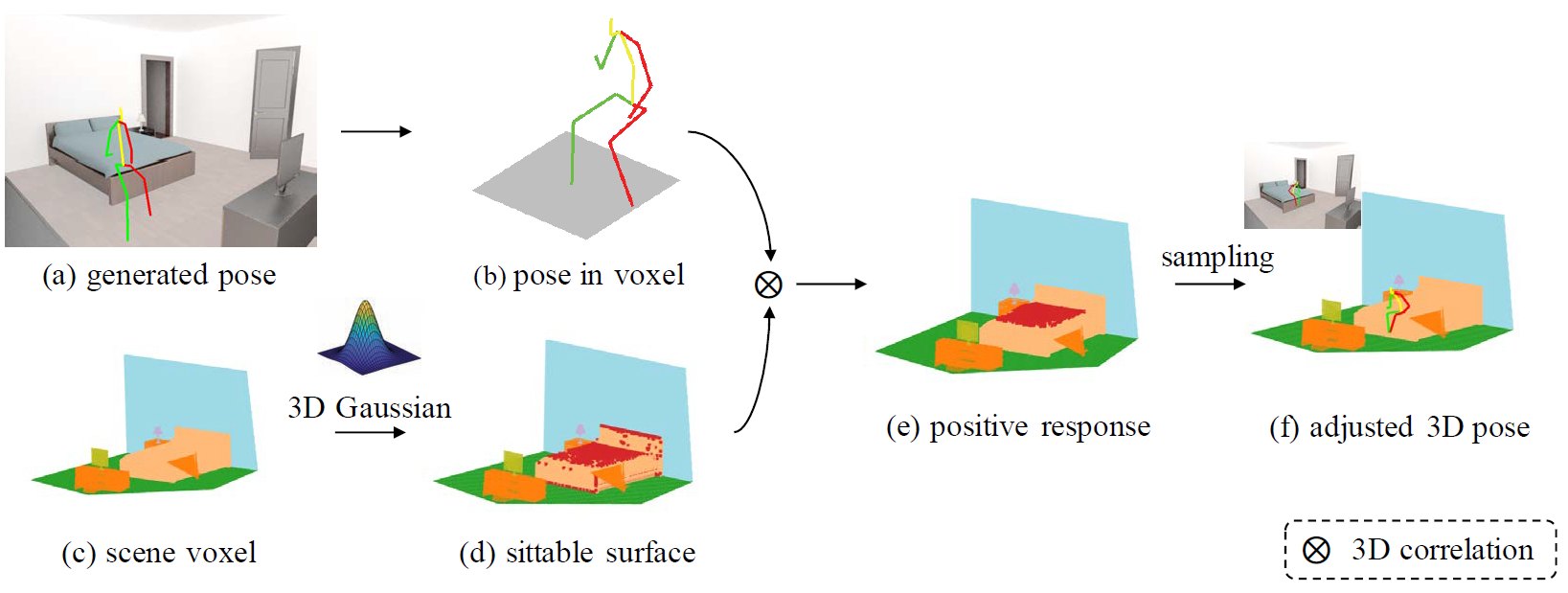 Affordable surface
STAGE – II: 3D Affordance Generative Model
Objective: Using the dataset, train a data-driven and end-to-end 3D pose prediction model
Human Pose Modeling Parameters:
Scale
Pose
Location
Interactions
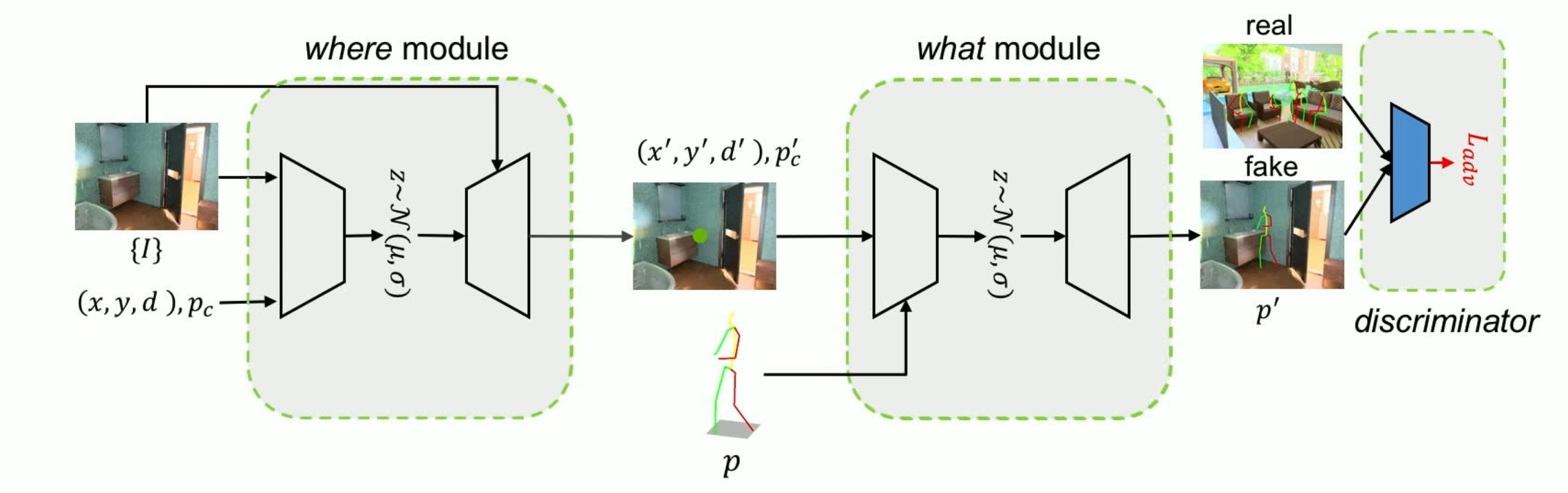 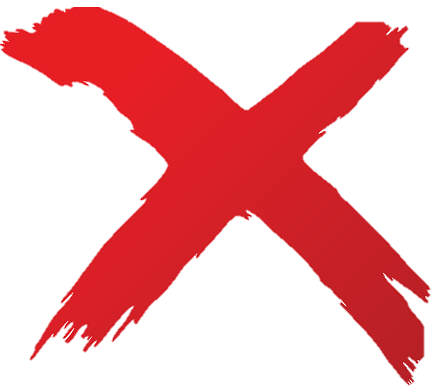 Challenging
Proposed approach: Two jointly-learned sub-tasks
Where (localization) module
What (pose gesture) module
Comparatively easier
[Speaker Notes: Generating human poses
in 3D scenes requires modeling the joint distribution of human
scale, pose, location and interactions with objects in
3D, which is very challenging. A typical solution is to use
a single network to model the joint distribution of pose locations
and gestures. This approach, however, will result
in a huge solution space and poor performance.

In contrast, we break it down to two jointly
learned sub-tasks, where the generative model for each subtask
is much easier to learn, To be specific, we first predict
the plausible locations in a scene and then predict the suitable human poses that are aligned with their surrounding context. Both modules are jointly trained using the pose location as a differentiable link, which allows the two modules to mutually benefit from each other, as well as from the
Discriminator.]
STAGE – II: 3D Affordance Generative Model
Distribution model:
Location
Gesture
Conditioned Variational Auto-Encoders
Design considerations:
Semantically plausible
Physically feasible
Geometry-aware discriminator
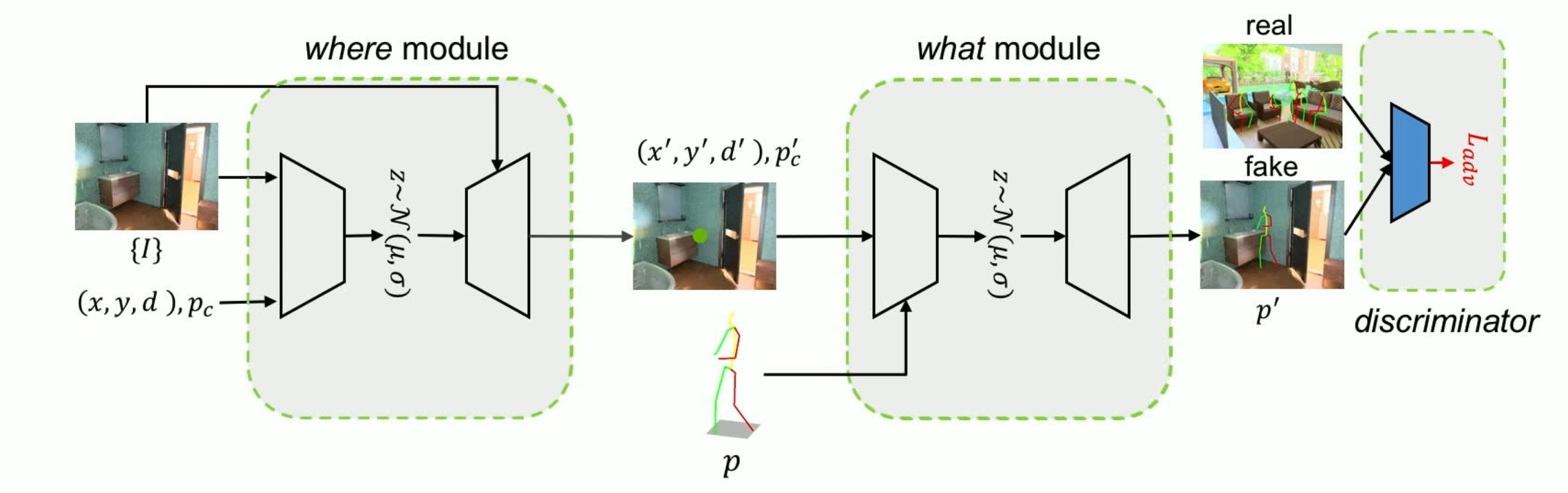 [Speaker Notes: We take two factors into consideration when designing
both the where and the what modules. First, both modules
should be able to understand the semantics of scene
context to generate poses that follow natural human behaviors
(e.g., sit rather than stand on a sofa). To this end, we
model the distributions of pose locations and gestures by
two VAEs conditioned on the scene context.

Introduce a geometry-aware discriminator that further
regularizes the two modules to generate physically correct
Poses (regularizes two modules)]
STAGE – II: 3D Affordance Generative Model
Where Module (Location prediction)
Considerations:
Ability to sample during inference (due to multiple possible poses)
Condition on scene image
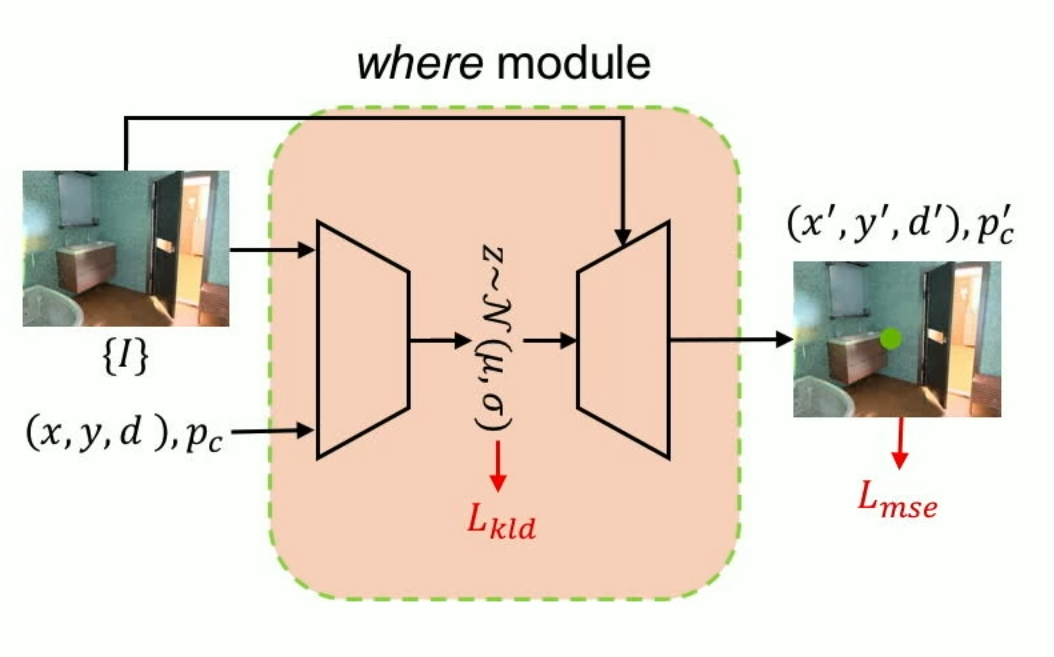 Given: {I}
Task: Simultaneously re-construct pose pelvis joint coordinates and depth + most likely pose class
[Speaker Notes: Given a scene image I, we build a where VAE to encode
pose location in the 3D scene, by simultaneously reconstructing
pose pelvis joint coordinates (x; y) and depth
d, as well as the most likely pose class pc at the predicted
location.

The pose class pc provides a clue for the likely pose appearance
(e.g., sitting or standing), which can be obtained]
STAGE – II: 3D Affordance Generative Model
Where Module (Location prediction)
Structure
Encoder extracts image features using ResNet18 and concatenates them with the location features and pose class features extracted by two fully connected layers.
 The final concatenated feature is then fed into four fully connected layers to predict the mean and covariance for distribution Q
DSNT used to convert heat map to pose location coordinates
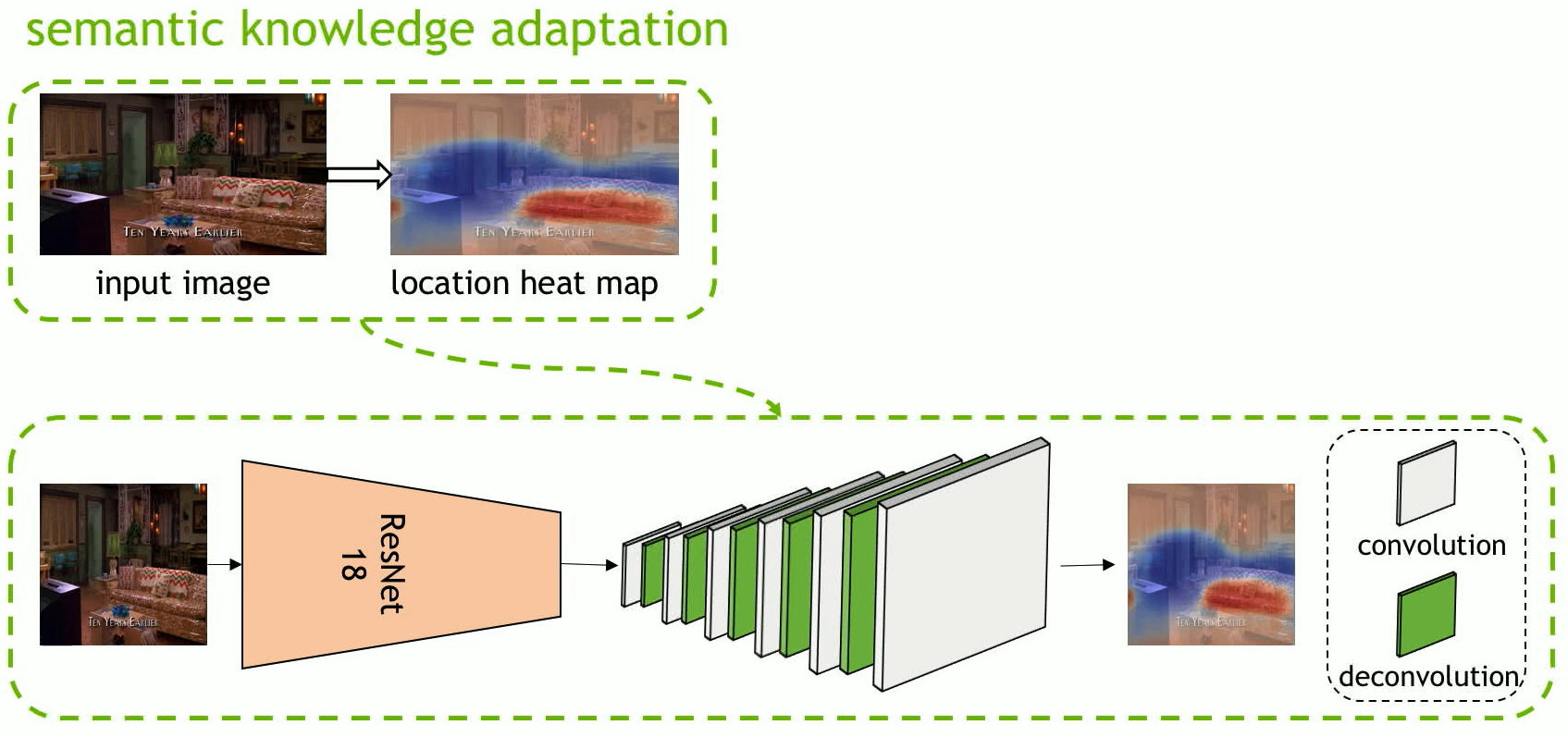 [Speaker Notes: 18 layer ResNetThe decoder takes a latent variable z sampled
from Q and the scene context features shared with the encoder
to predict x; y; d; p. Because it is challenging for
the model to associate numerical coordinates with the exact
location in the image, we predict a heat map in the decoder
to indicate possible locations for a pose and adopt one
Differentiable Spatial to Numerical Transform (DSNT) [20]
layer to convert the heat map to pose location coordinates.]
STAGE – II: 3D Affordance Generative Model
Where Module (Location prediction)
Losses:
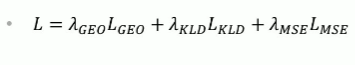 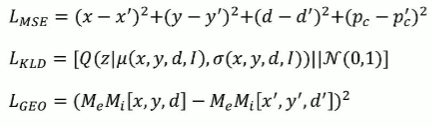 [Speaker Notes: 18 layer ResNetThe decoder takes a latent variable z sampled
from Q and the scene context features shared with the encoder
to predict x; y; d; p. Because it is challenging for
the model to associate numerical coordinates with the exact
location in the image, we predict a heat map in the decoder
to indicate possible locations for a pose and adopt one
Differentiable Spatial to Numerical Transform (DSNT) [20]
layer to convert the heat map to pose location coordinates.]
STAGE – II: 3D Affordance Generative Model
Where Module (Location prediction)
Sample outputs:
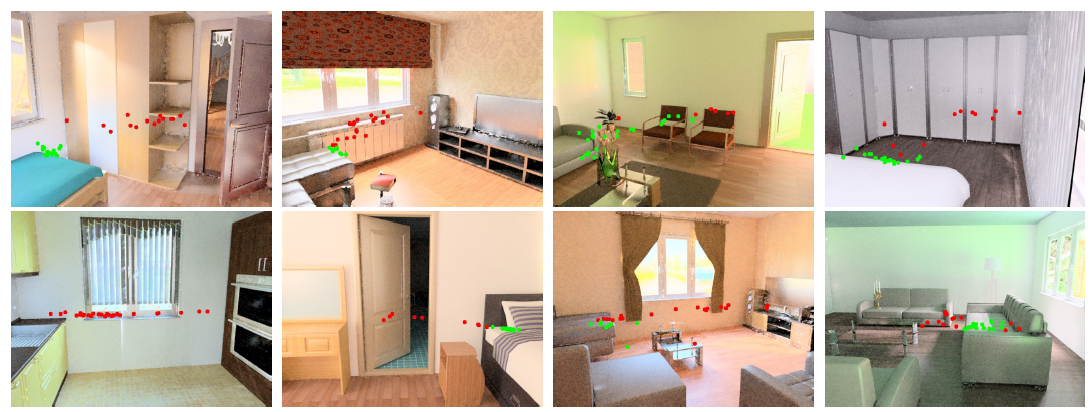 Pelvis joint locations marked in Red: Standing and Green: Sitting
[Speaker Notes: 18 layer ResNetThe decoder takes a latent variable z sampled
from Q and the scene context features shared with the encoder
to predict x; y; d; p. Because it is challenging for
the model to associate numerical coordinates with the exact
location in the image, we predict a heat map in the decoder
to indicate possible locations for a pose and adopt one
Differentiable Spatial to Numerical Transform (DSNT) [20]
layer to convert the heat map to pose location coordinates.]
STAGE – II: 3D Affordance Generative Model
What Module (gesture prediction)
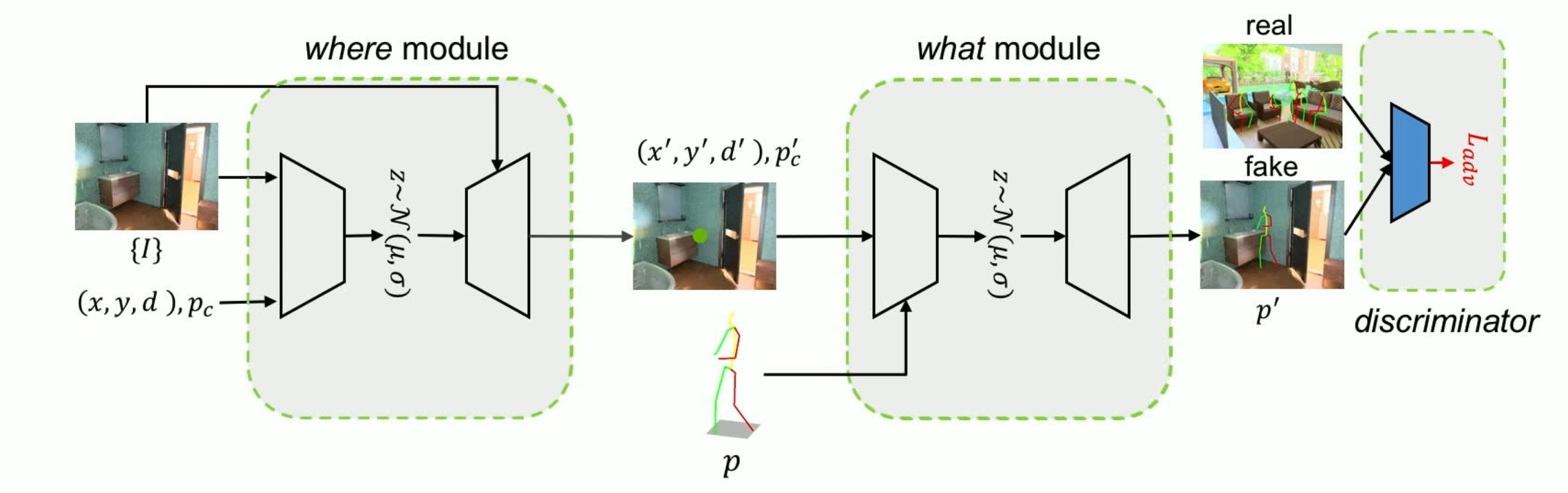 Input: Pelvis joint coordinates and pose class, {I}
Task: Understand the scene context, and be able to sample poses conditioned on it.
Output: Coordinates and depth for each joint
[Speaker Notes: Our what module shares similar structure as the where module except that the inputs are pose location, scene context and pose class, and the outputs are the coordinates and depth for each joint.]
STAGE – II: 3D Affordance Generative Model
Geometry-aware Discriminator
Input: Coordinates and depth for each joint
Task: Further regularizes the
where and what module simultaneously to generate poses that obey geometry rules in the scene.
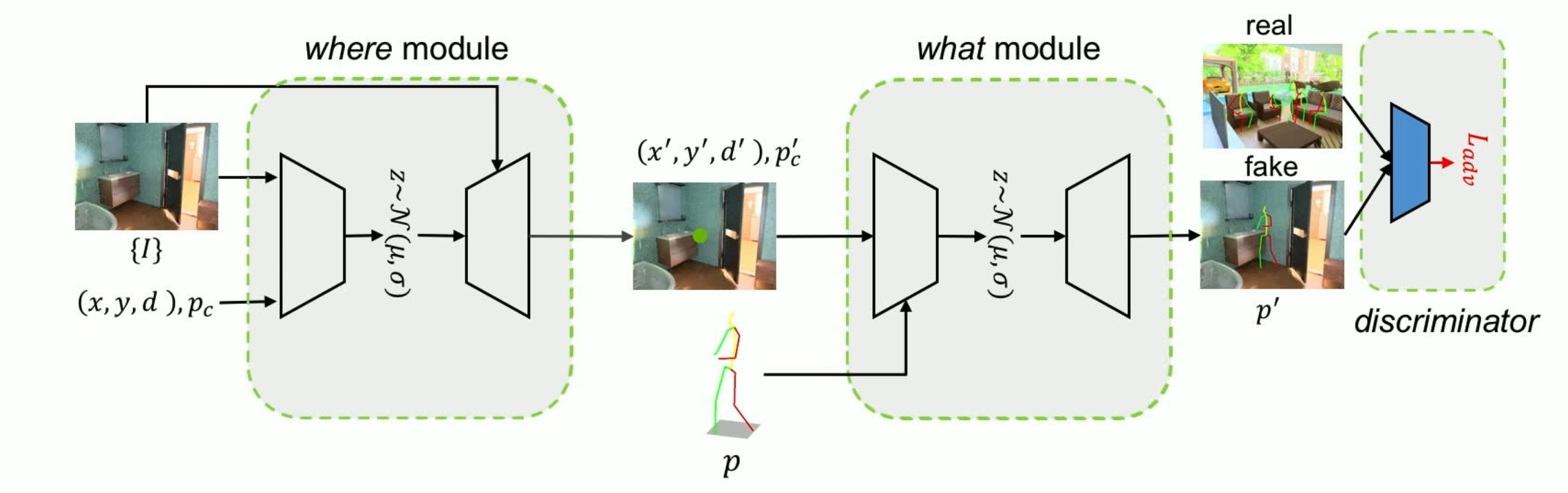 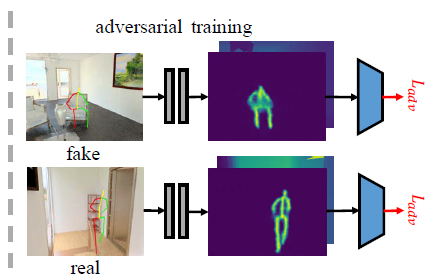 Note: We note that both the geometry-aware discriminator as well as the geometrically feasible/unfeasible labels are utilized only during training.
[Speaker Notes: In this work, we aim to generate poses in 3D scenes that follow physical rules in the scene, which requires our model. to properly hallucinate the 3D scene geometry merely from
a 2D image. To this end, in addition to including the
depth value of each pose during training, we introduce a
geometry-aware discriminator that further regularizes the
where and what module simultaneously to generate poses
that obey geometry rules in the scene.As shown in Fig. 4(b), the discriminator takes generated
poses and scene depth images as inputs and learns to discriminate
between geometrically feasible (real) vs. unfeasible
(fake) pairs. However, it is challenging for the discriminator
to associate the discrete depth value of each joint to a
scene depth map (i.e., the depth of each point between two
connected joints is not modeled). Thus we first train a network
which converts coordinates and depth of each joint to
a “depth heat map” (Fig. 4(b)), where each pixel is either
the depth of a point between two joints or -1 for background
pixels.]
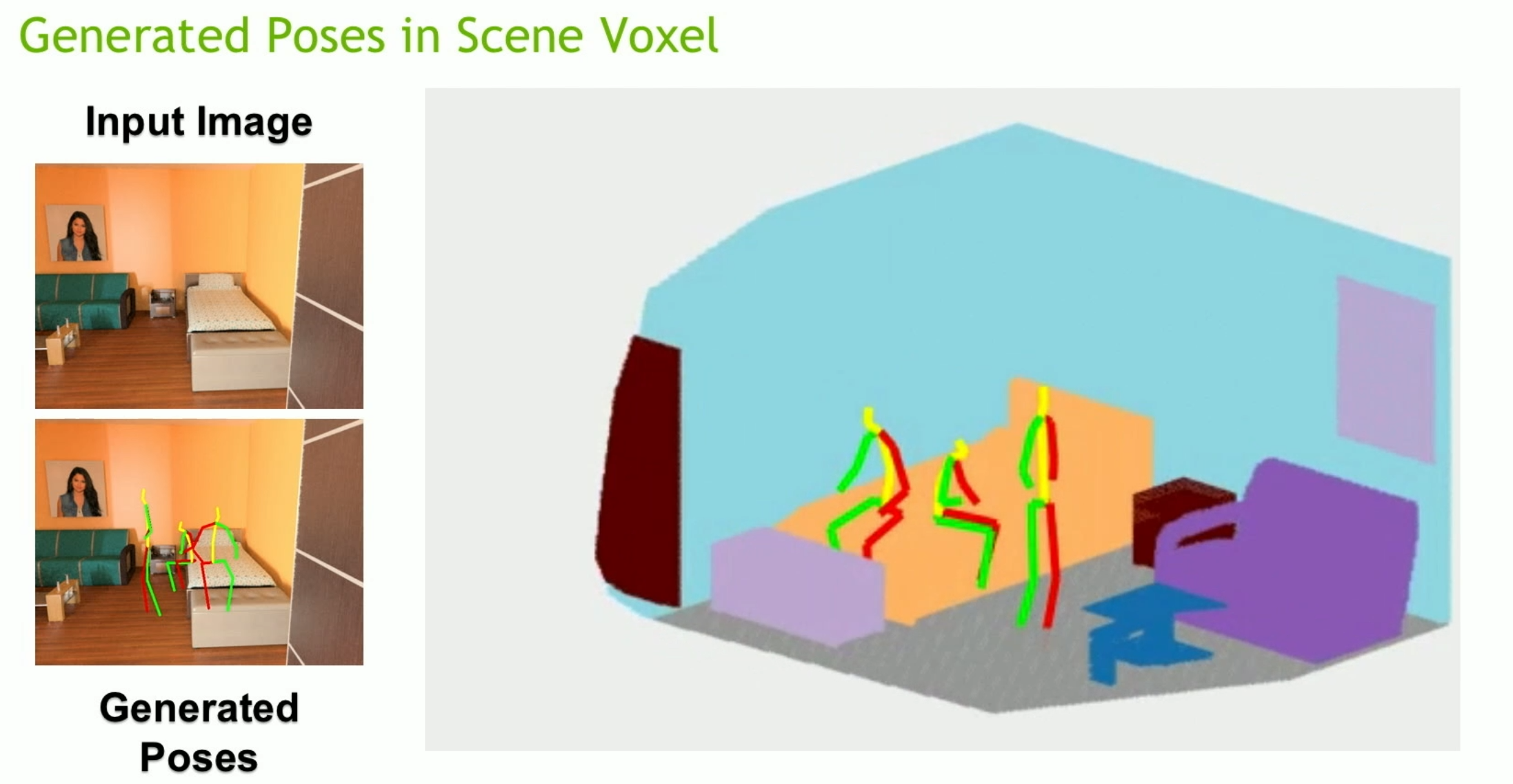 FAILURE CASES
Not semantically possible
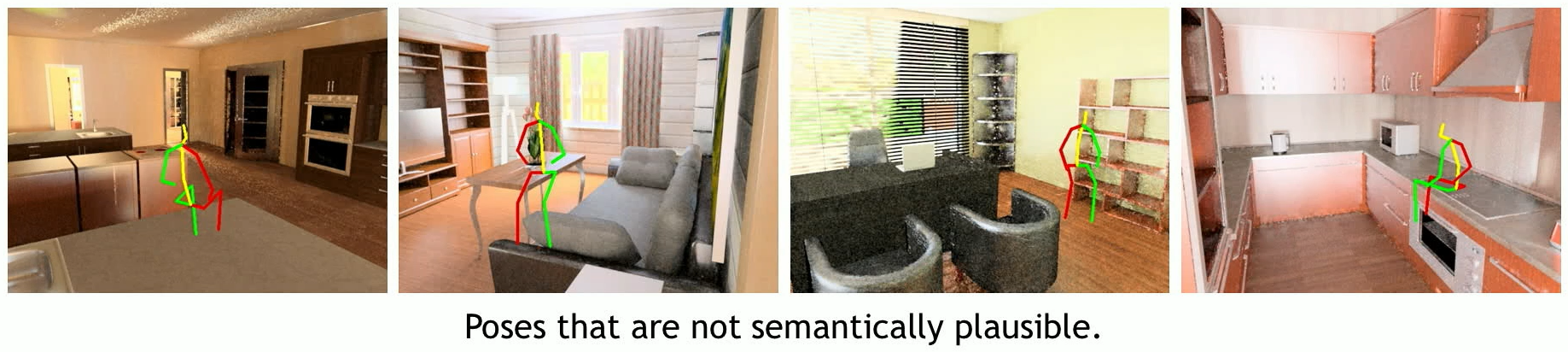 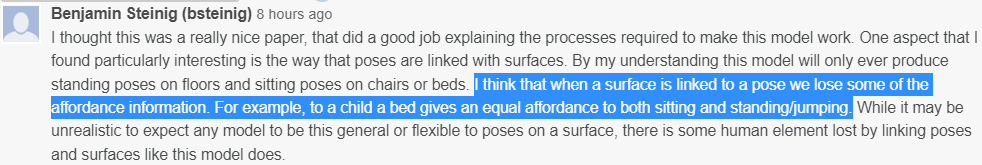 FAILURE CASES
Geometrically infeasible
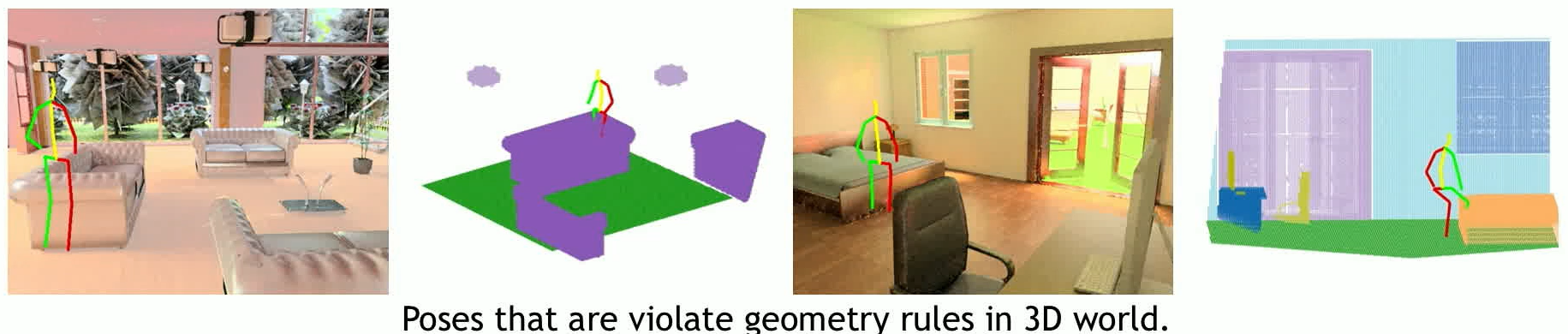 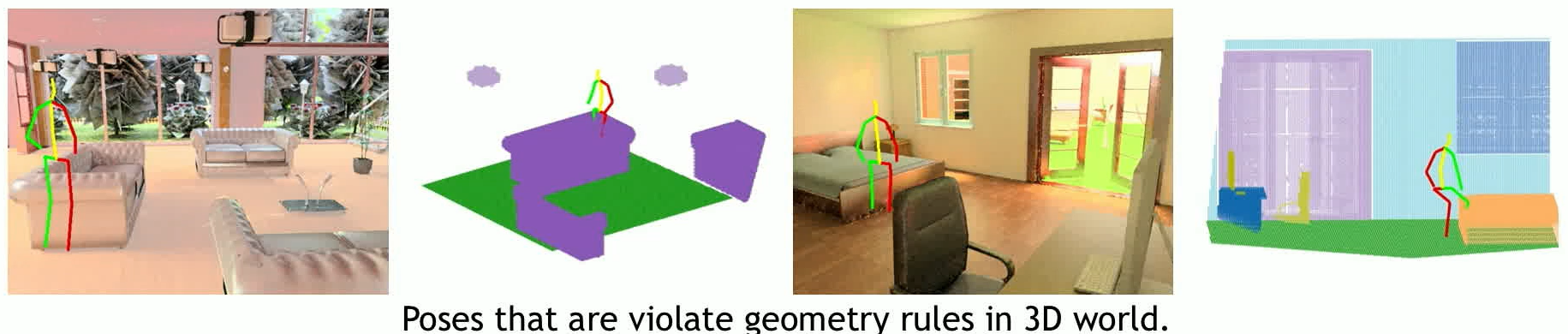 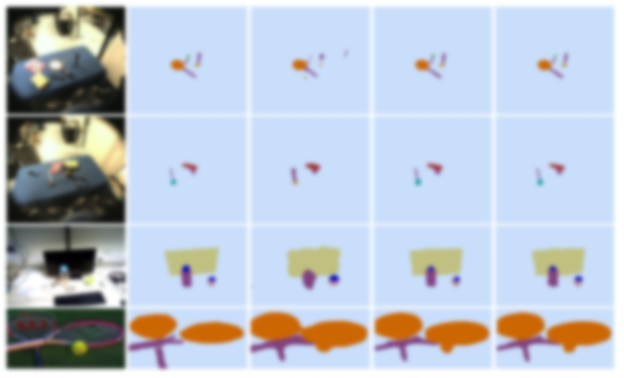 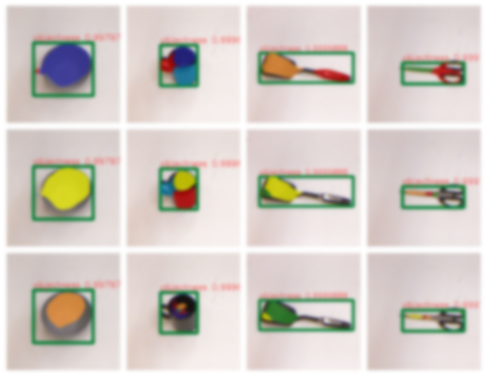 PREVIOUS WORK
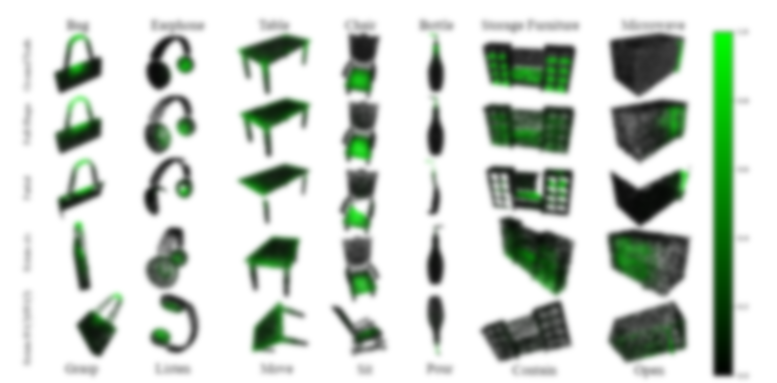 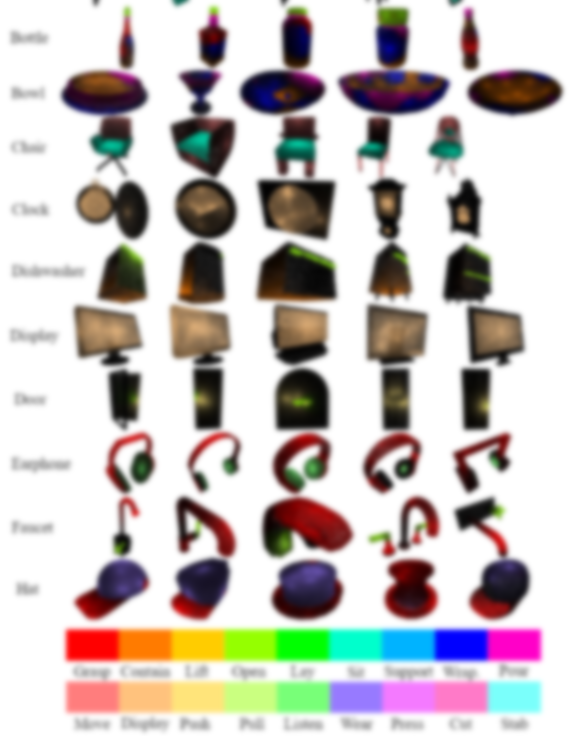 PREVIOUS WORK
Scene Understanding
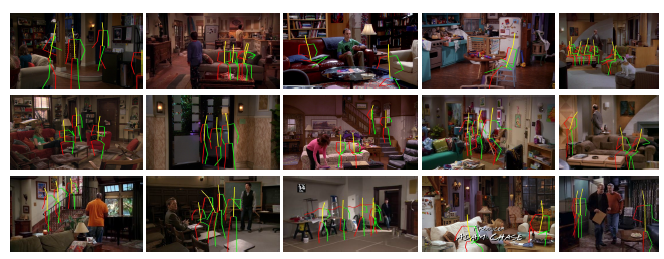 Objective:  Understanding of visual scenes
Example images from sitcom affordance dataset
[Speaker Notes: Scene understanding holds a great position in computer vision due to its real time perceiving, analyzing and elaborating an interpretation of dynamic scene which leads to new discoveries. The visual information can be given with many features such as Colors, Luminance and contours or in the form of Shapes, Parts and Textures or through semantic context. The goal of scene understanding is to make machines look like humans, to have a complete understanding of visual scenes.]
PREVIOUS WORK
Binge Watching: Scaling Affordance Learning from Sitcoms
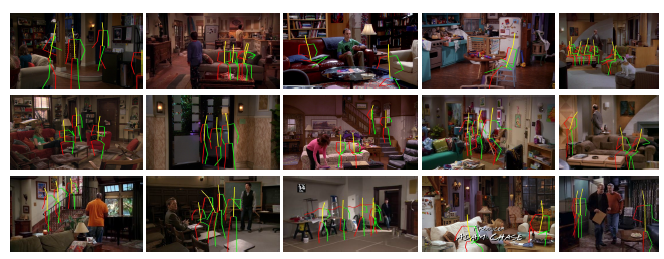 Example images from sitcom affordance dataset
Example images from sitcom affordance dataset
DISCUSSION
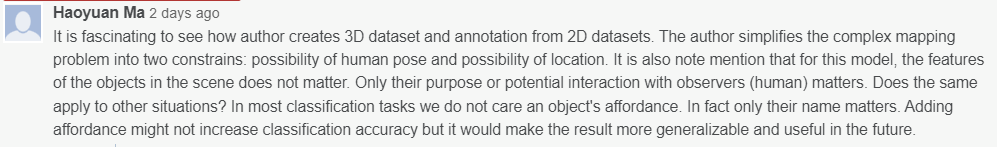 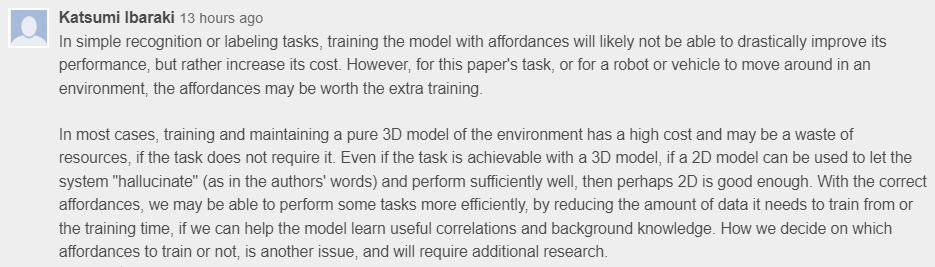 DISCUSSION
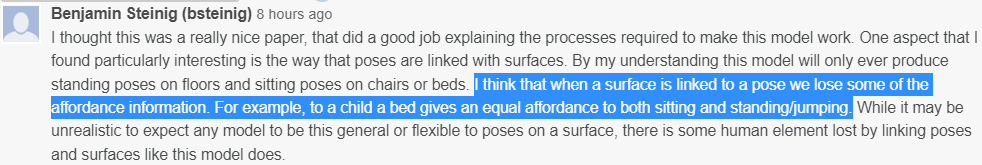 This was a topic brought up again and again during discussion , i.e., babies see the world very differently from what a grown human sees , hence biasing affordances based on an individual like say a chair offers “sit-ability” and floor offers “walk-ability” should not be the means to go ahead about the field. Thus the only hope is to see if the model can learn affordances by itself to do the tasks we humans do.
This argument provides a valid yet another perspective on how to go about for the earlier side which I find really insightful.
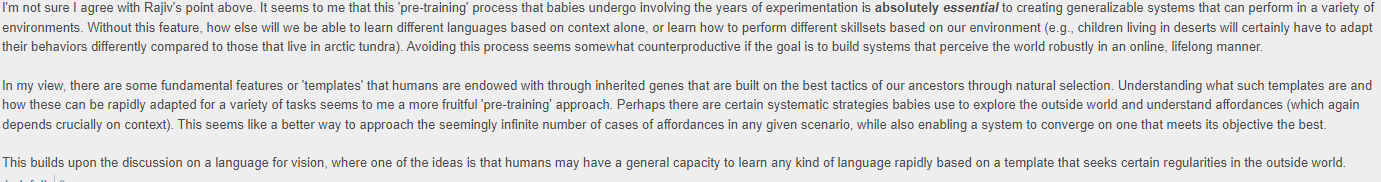 CONTRIBUTIONS
Fully automatic 3D human pose synthesizer for creating pose data in 3D scenes
Novel generative model for 3D affordance prediction that generates plausible human poses from a single scene image
A new benchmark for human affordance prediction built on top if SUNCG dataset and 3D pose synthesizer
[Speaker Notes: What actions can the object be used for?
How to interact with objects properly]
DISCUSSION Post Presentation
Things that were discussed is to find the application for affordance modelling in real life:

The discussion went on about criticizing on pre defined affordance for training the model and eventually concluded with the following points 

If affordance is to be taken as an approach instead of predefining certain affordances in a particular environment based off on generalized adult vision , a system/model should be defined in such a way to learn new affordances instead of mimicking one.

Affordance learning can be really useful if the task space or configuration environment is fixed . (i.e.,) instead of dealing with infinite affordances if the task is to do robot grasping (manipulator) then the affordance to grasp a arbitrary object is a constricted problem.

RL approach to be used to learn affordances instead of giving it inputs explicitly.